Tự nhiên và xã hội
Bài :Thời tiết luôn thay đổi (tiết 3)
SGK/ 188
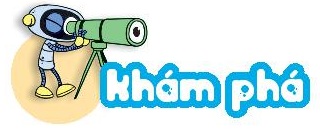 Hình nào dưới đây cho biết trời nóng hay trời lạnh. Tại sao em lại nghĩ như vậy?
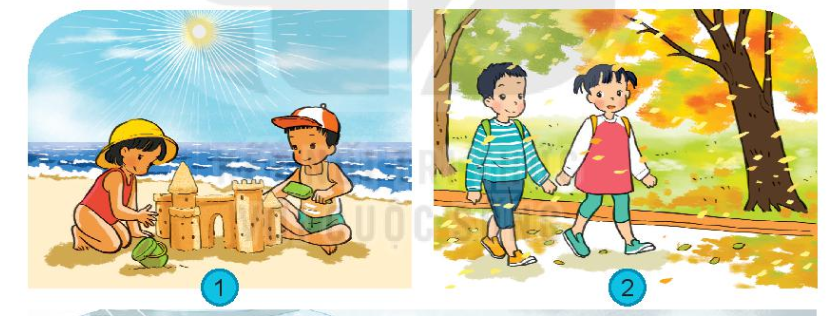 Thời tiết nóng
Thời tiết lạnh
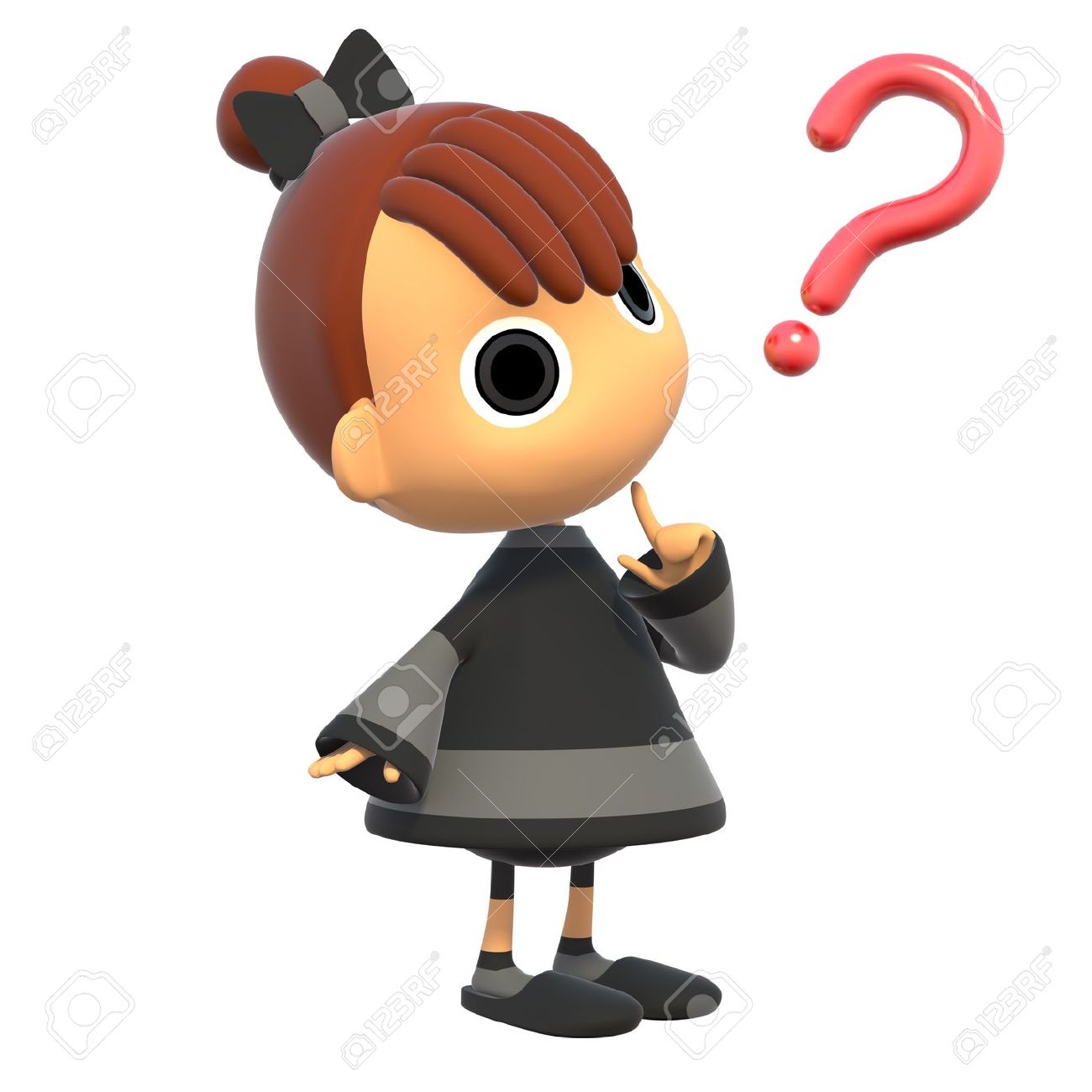 Thời tiết có luôn thay đổi không ?
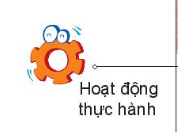 Chơi trò chơi: đóng vai người dẫn chương trình dự báo thời tiết.
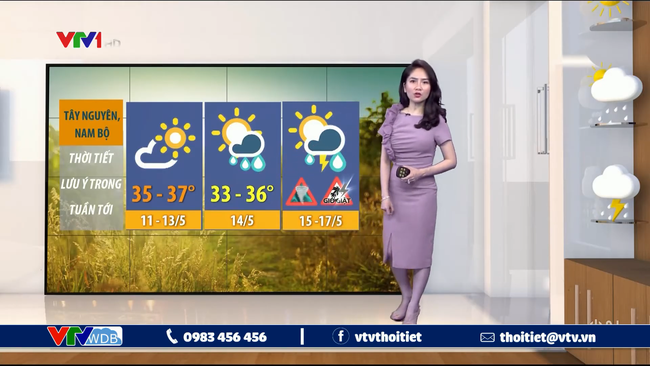 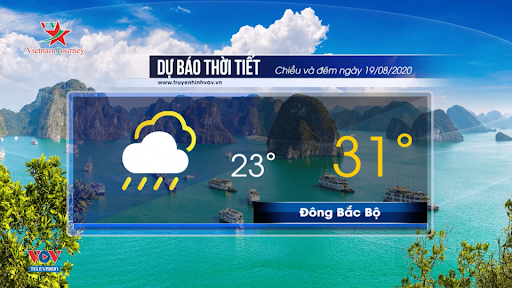 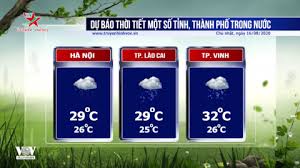 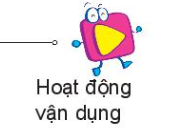 Cần mặc như thế nào cho phù hợp với thời tiết?
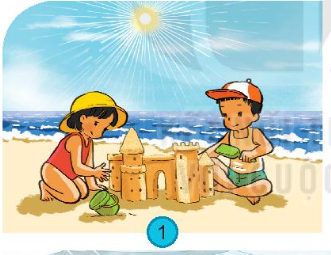 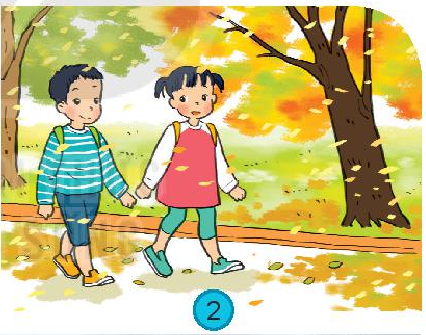 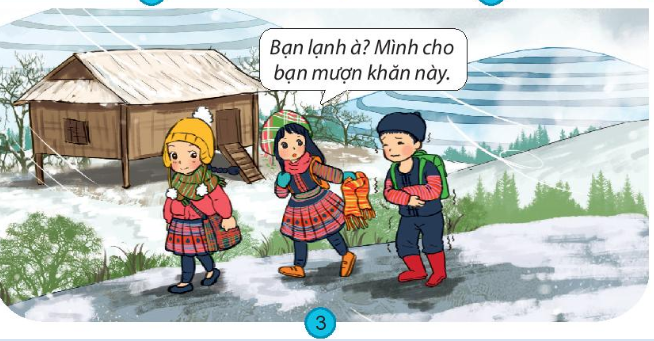 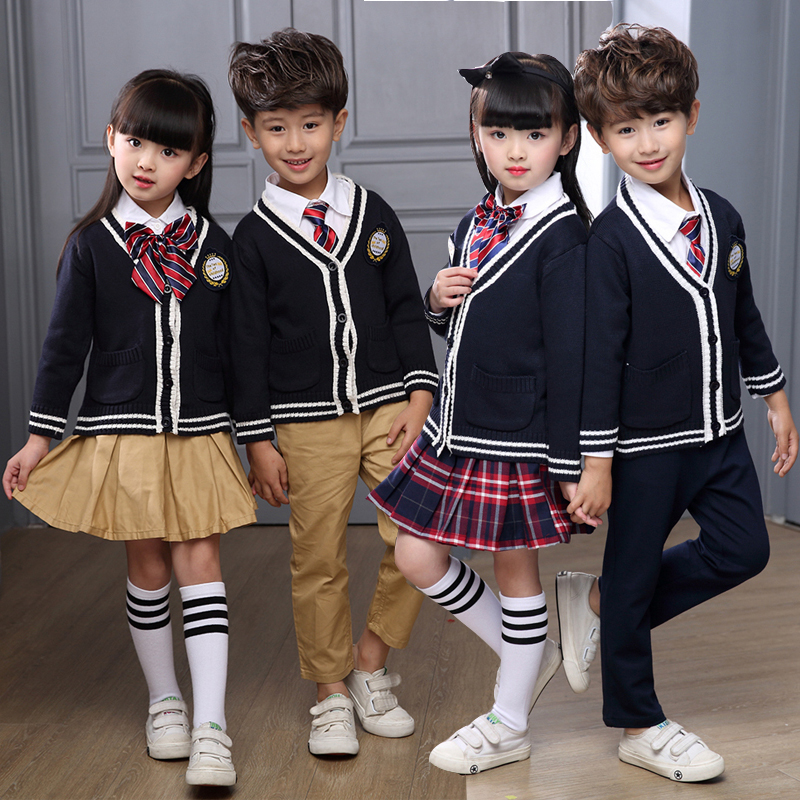 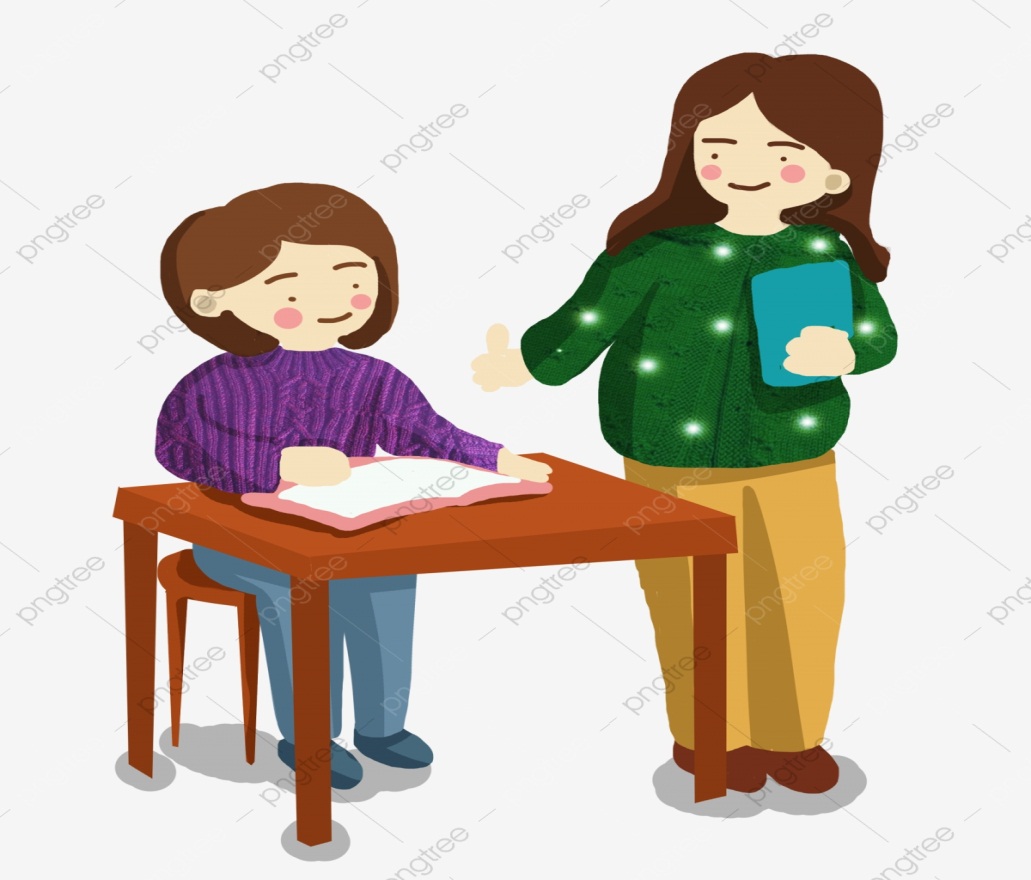 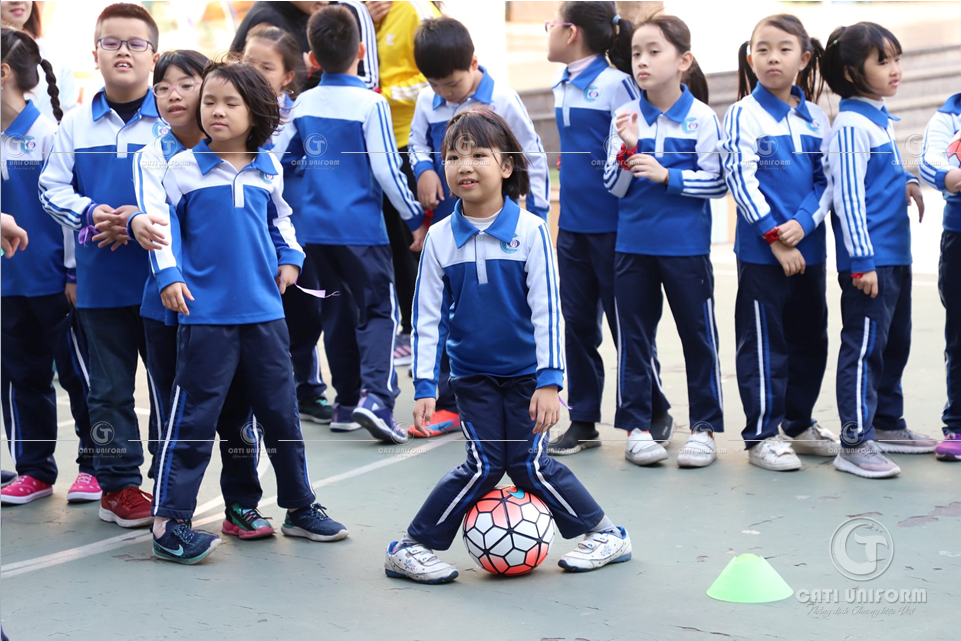 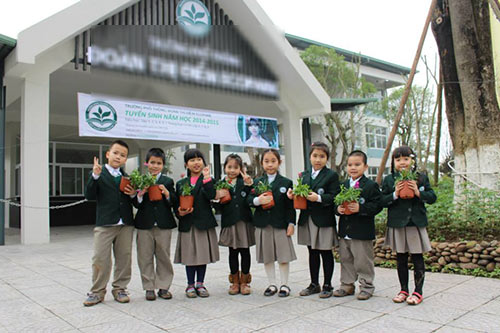 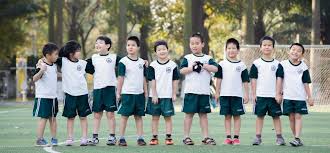 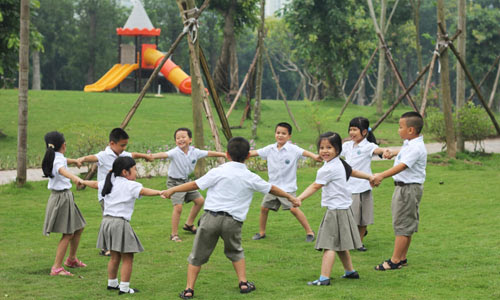 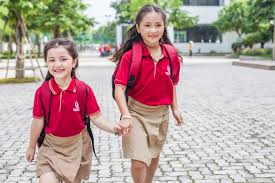 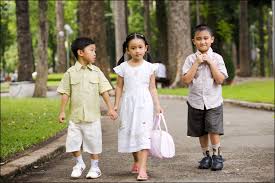 2.Theo dõi thời tiết trong tuần và hoàn thành bảng dưới đây:
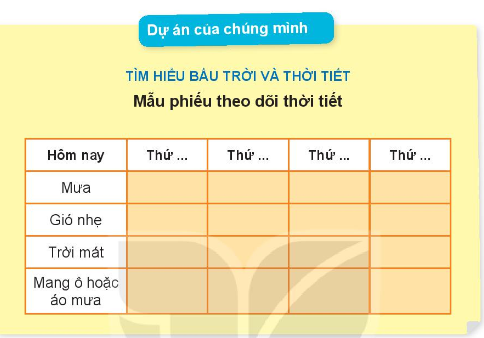 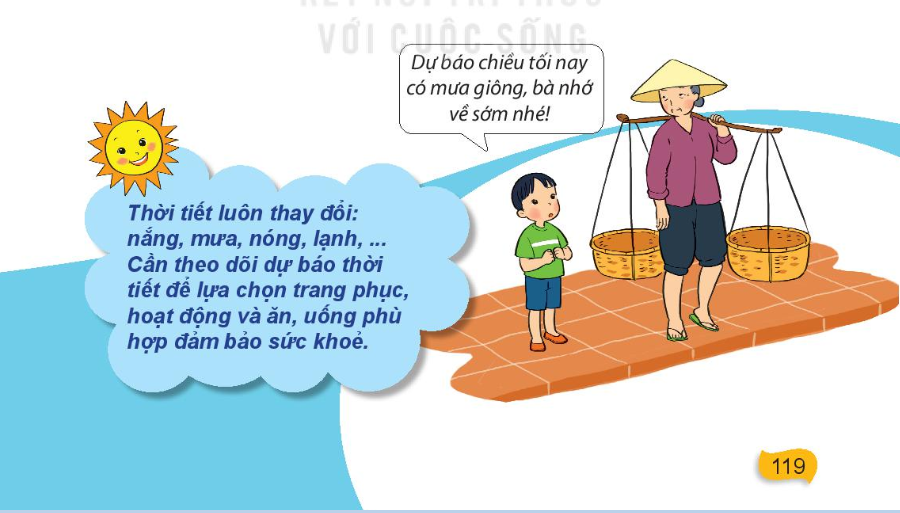